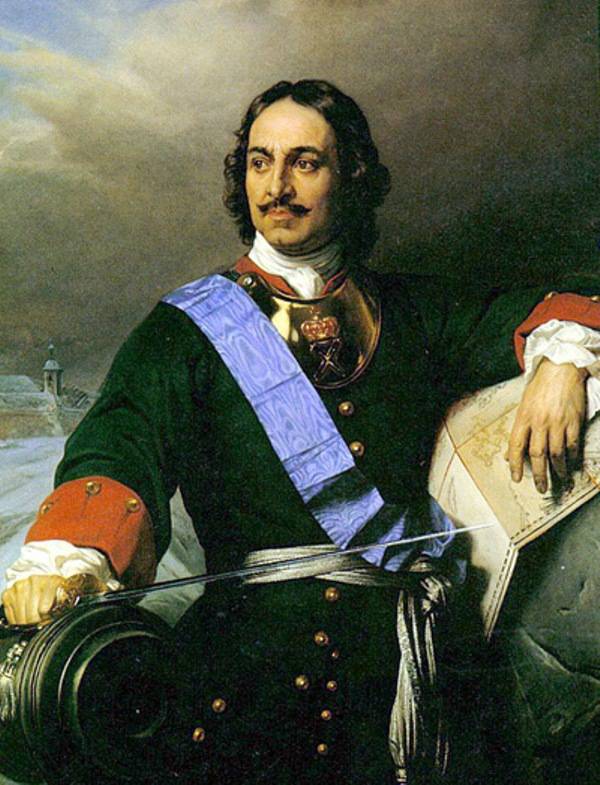 Петр I - реформаторИтоги правления Петра I
Как изменилась Россия в результате реформ Петра I?

Выполнила: Захарова И.А., № 299-417-253
Пётр I в детствеКакое влияние детство оказало на личность царя?
Сравните военную форму и вооружение времён Северной войны и стрелецкого войска
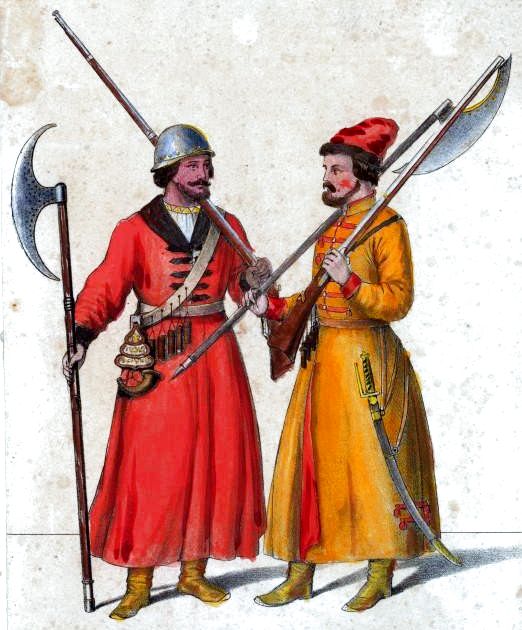 Офицеры Преображенского полка
Офицеры-артиллеристы
Стрельцы
Оружие русской армии
Полтавская битва-Дата-?Почему сражение называют генеральным?Кто из видных деятелей того времени принимал в ней участие?
Северная война –Дата?
Каковы цели России в войне?
Назовите крупнейшие морские  сражения- Дата?
Северная война-Дата-?Каковы цели России в войне? Назовите крупнейшие морские сражения
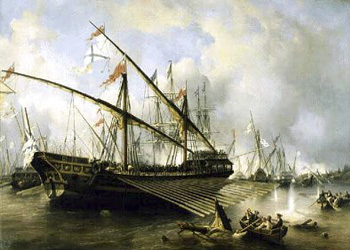 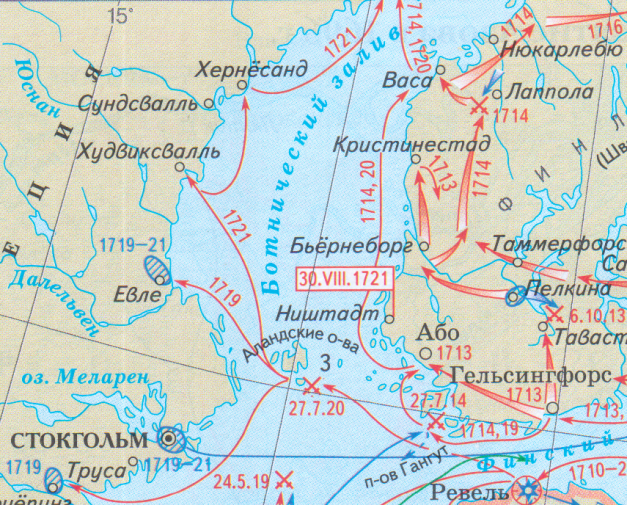 Сражение  1720 г.?
Сражение 1714г.?
Что изображено на рисунках?Что их объединяет?
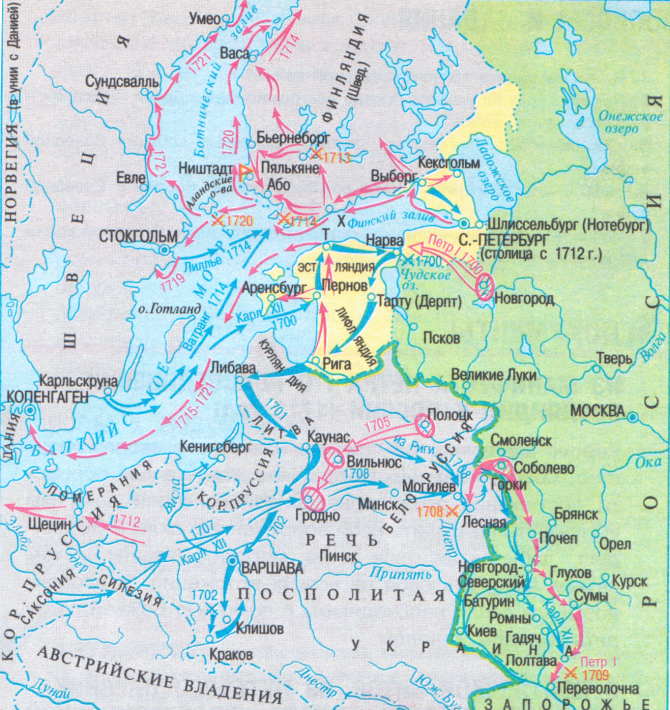 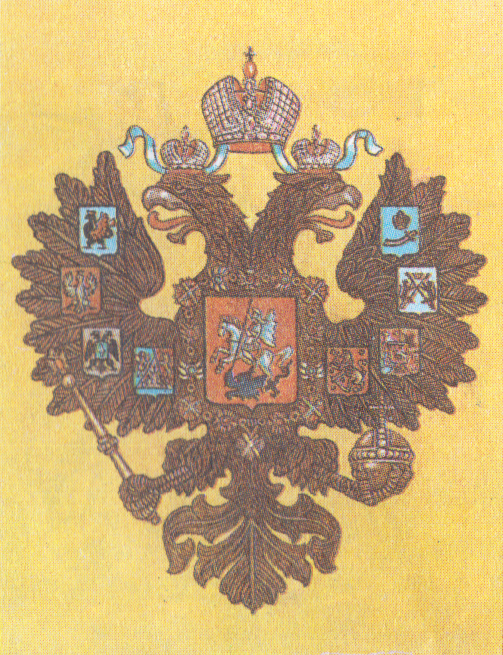 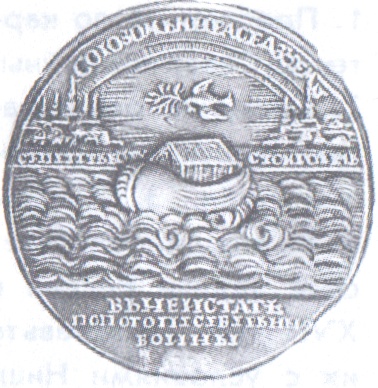 Как назывался высший законодательный, исполнительный и судебный орган? Заменял императора во время его отсутствия. Ему подчинялись 11  …? (кроме Синода)
Заседание высшего законодательного, исполнительного и судебного органа-_ Правительствующего     ___ . 
Осуществлял контроль – генерал-прокурор  (с 1722г.)
Фрегаты Петровского времениГде строились корабли?
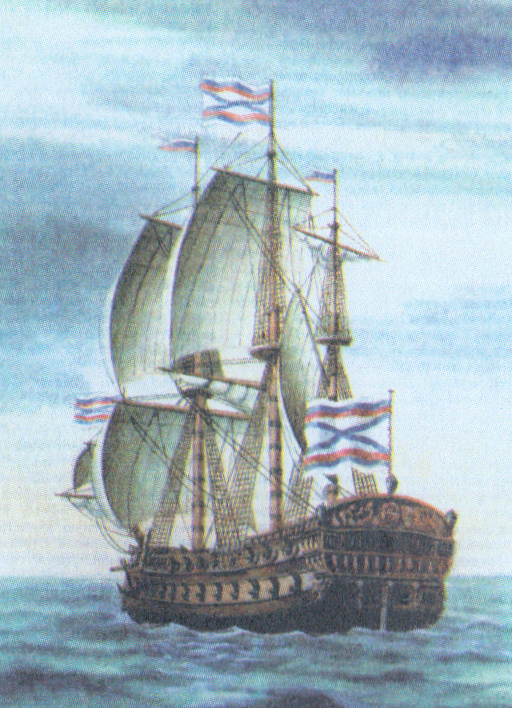 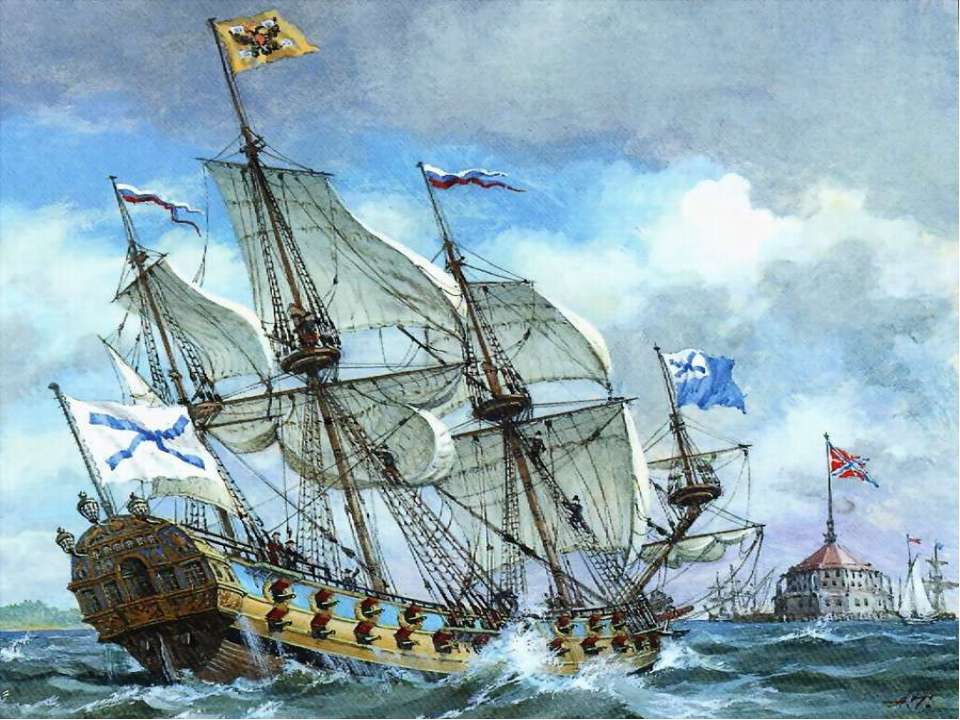 Гото Предистинация
Первая русская подводная лодка мастера Никонова 1718г.
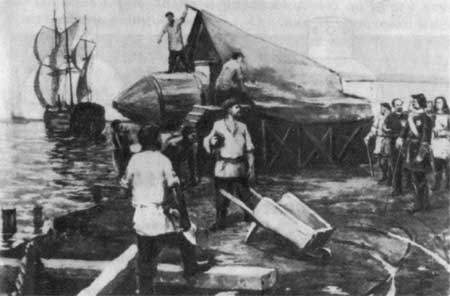 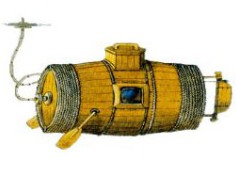 Чем подводная лодка отличалась от современной?
Пётр I и его сын АлексейВ чём личная трагедия Петра ?
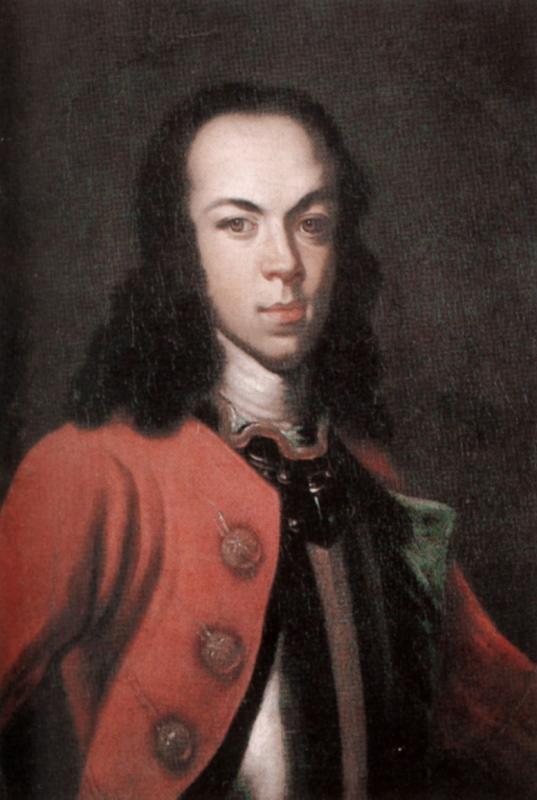 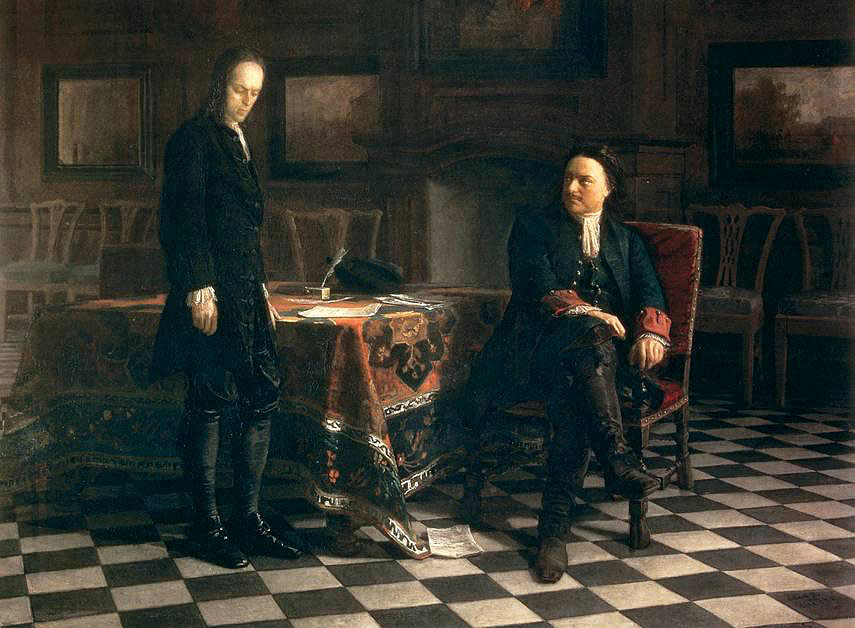 царевич  Алексей
Пётр  допрашивает царевича Алексея. 
Художник  Н.Н.Ге
[Speaker Notes: I]
Как ИЗМЕНИЛАСЬ Россия в результате реформ Петра?
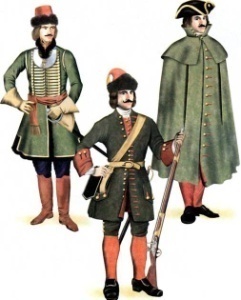 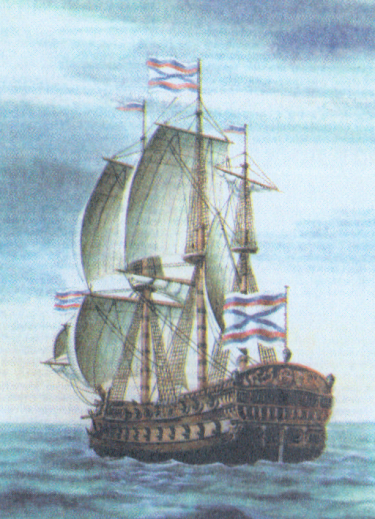 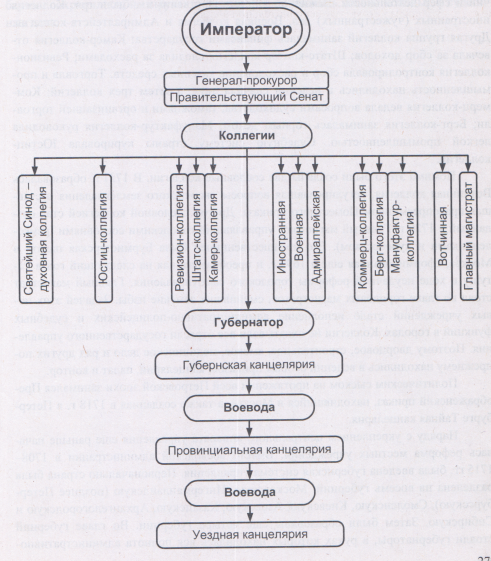 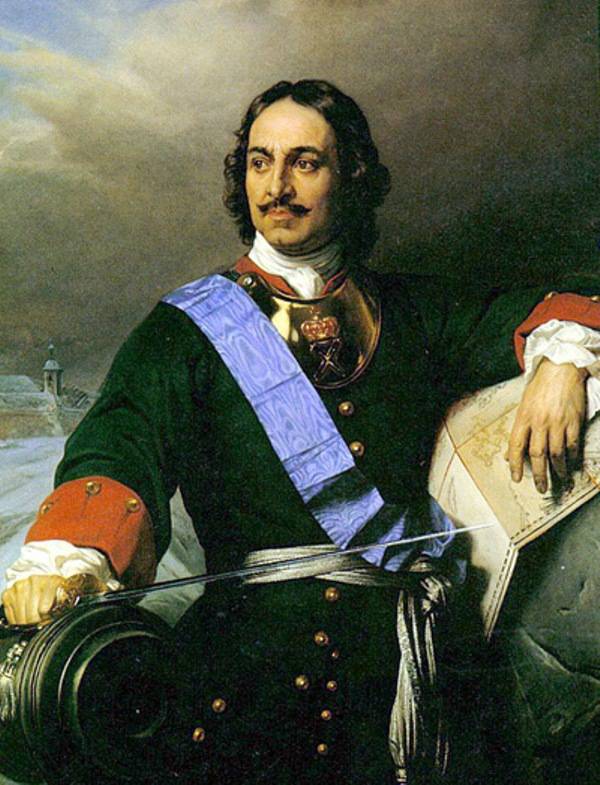 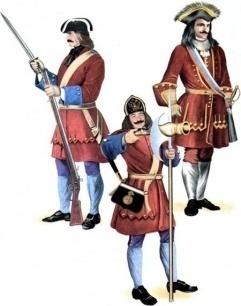 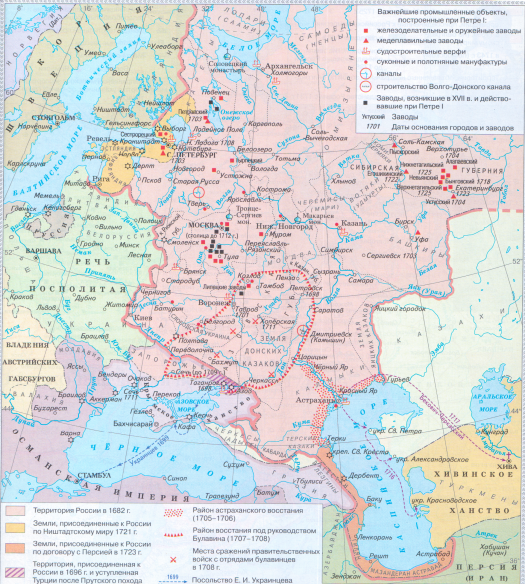 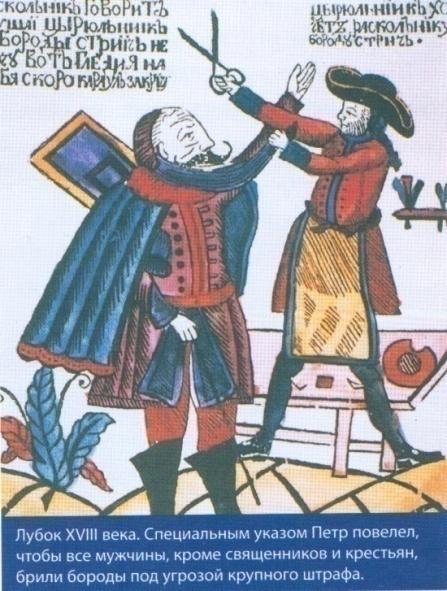 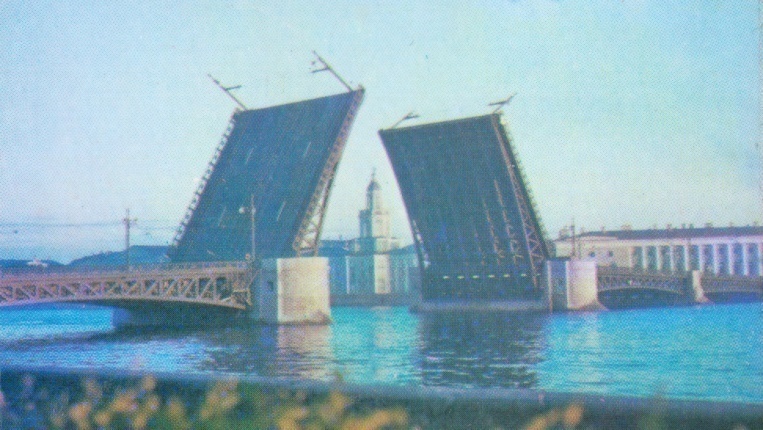 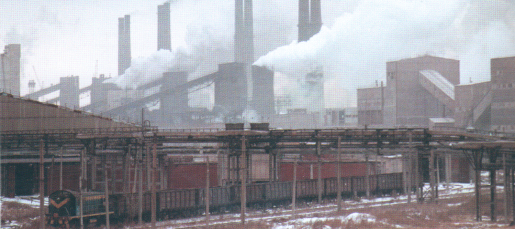 Итоги правления ПетраI(Заполните таблицу)
Памятники Петру IВ каких городах установлены эти памятники?
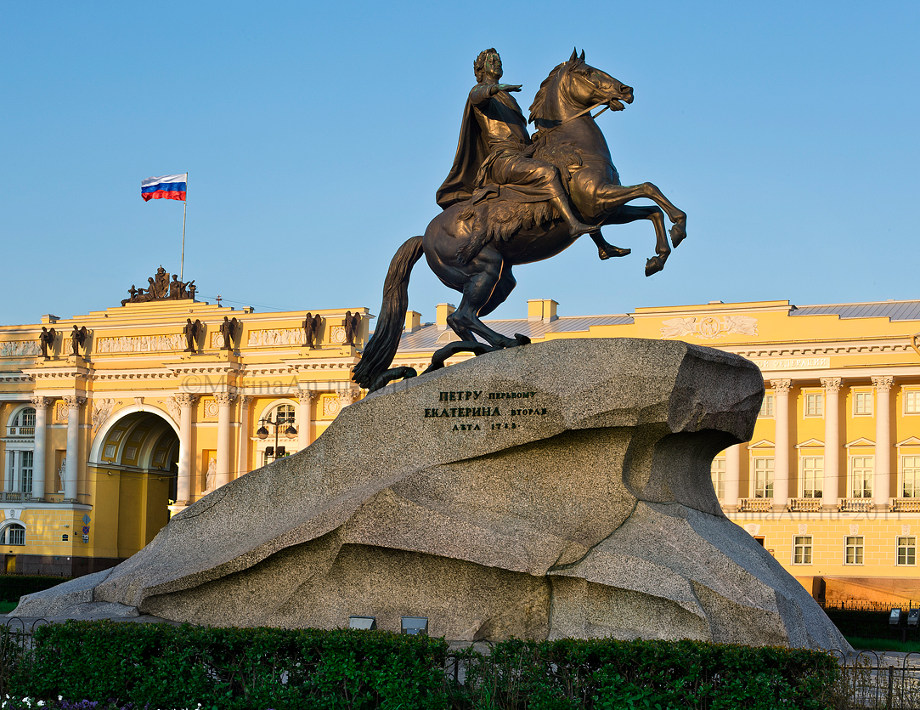 Медный всадник. Скульптор Фальконе
Пётр I. Скульптор Гаврилов